An investigation into the perceived value of peer assessment as a summative assessment method for final year Occupational Therapy, Physiotherapy and Podiatry students during their group dissertation projects: A student perspective
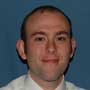 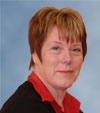 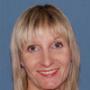 Huddersfield
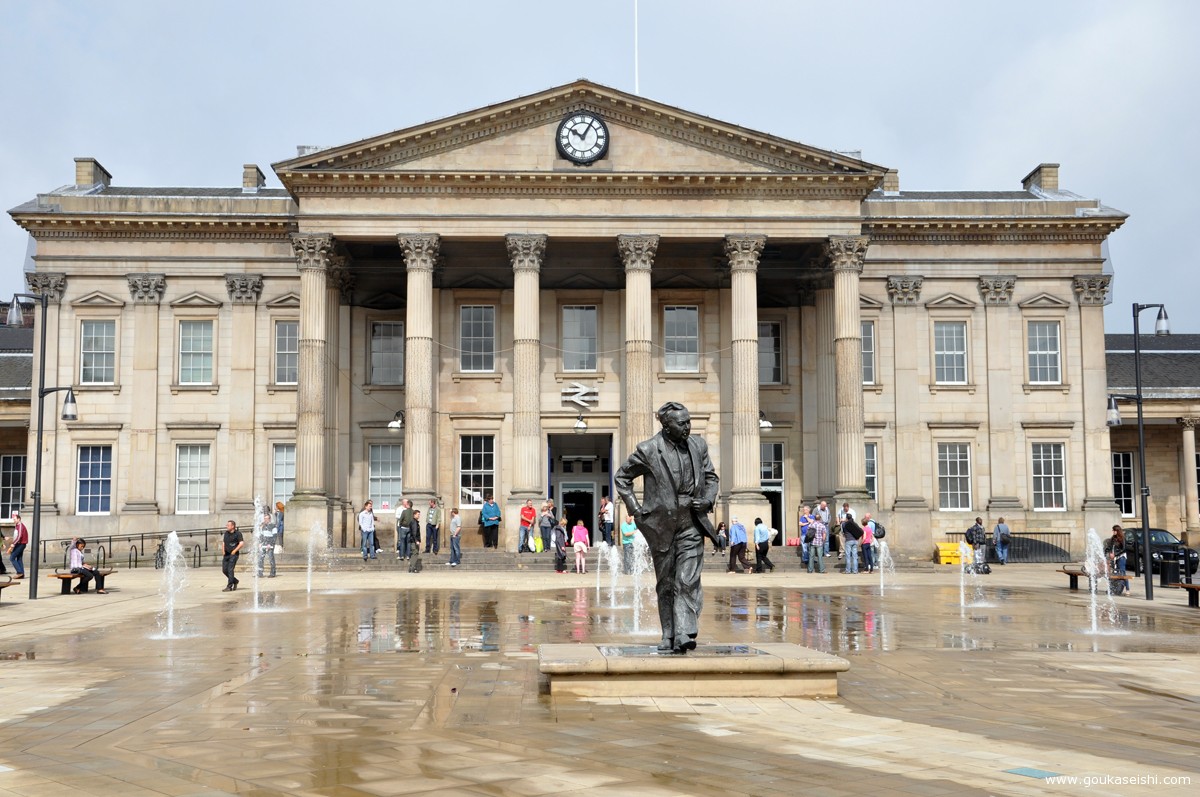 University of the year!
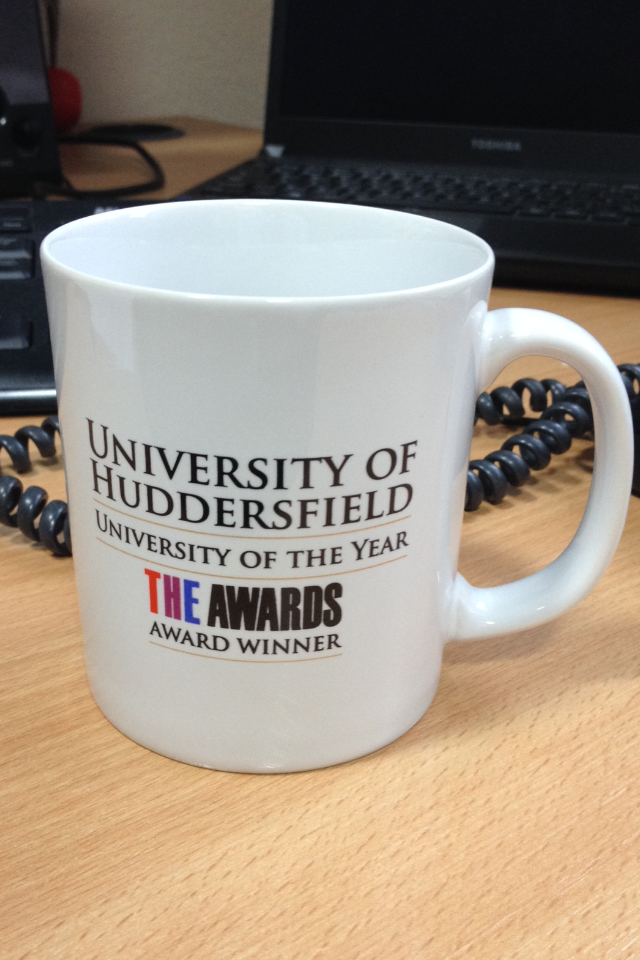 Inter-professional work
Interdisciplinary work is becoming the “norm” in UK health care
Ability to give and receive criticism in order to enhance achievement of shared goals is essential (Nancarrow et al, 2013).
Confidence to assess peers could lead to improvements in overall care (Francis 2013)
Inter-professional research atundergraduate level
Students work in small groups to undertake a piece of empirical research
Examples include:- 
Systematic literature reviews
Qualitative projects
Quantitative projects
Clinical audits
Research 3 – module breakdown
An individual 6,000 word dissertation – 75% module mark

Group presentation at conference – 25% module mark

Individual mark for group work depends on scores of peer assessment
The conference
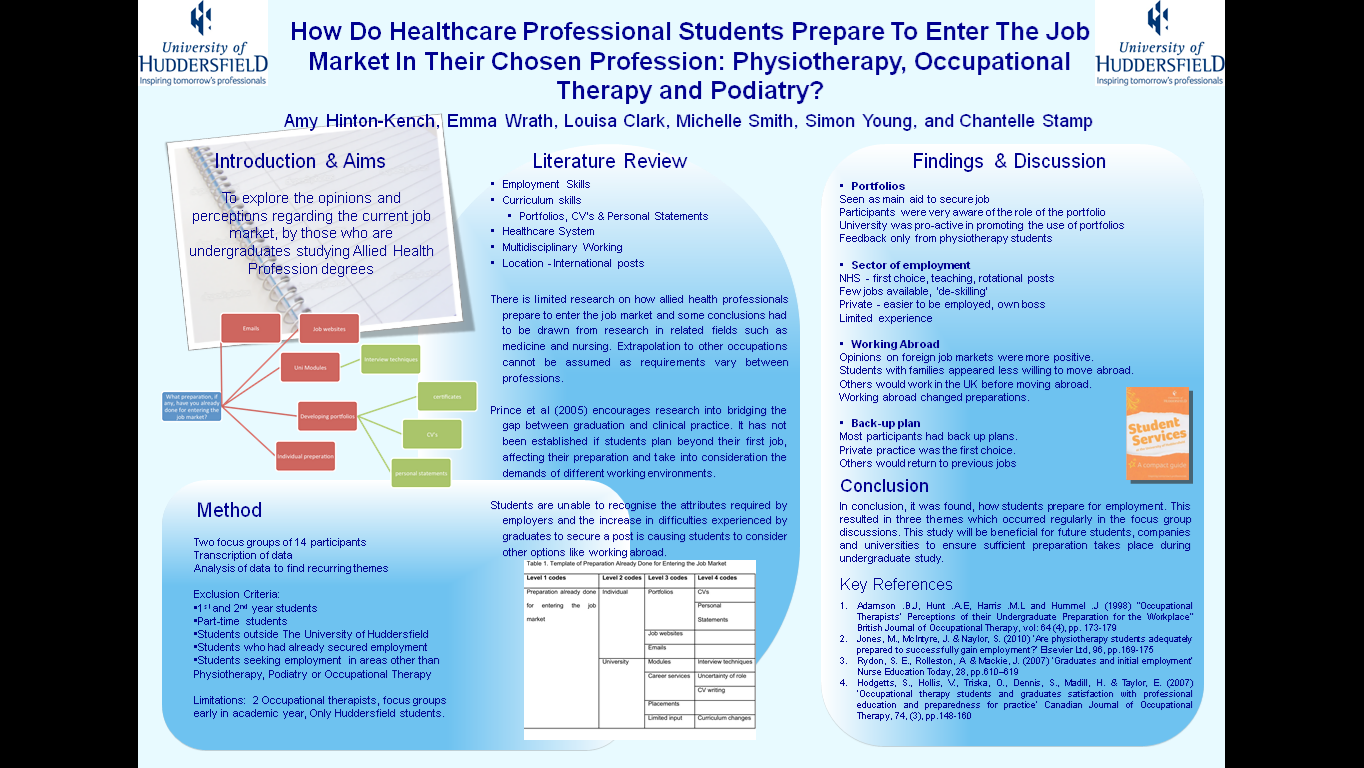 Peer assessment sheet
An example
Aim and Objectives
Aim 
To explore students’ perceptions of peer assessment.
 Objectives
Explore the perceived confidence in their ability to peer assess
Explore their perceived benefits and limitations of peer assessment
Explore whether it is a meaningful way to peer assess summatively
Sampling and data collection
Purposive sample of final year podiatry, physiotherapy and occupational therapy students.
Recruitment took place after final marks for the module had been awarded
Two focus groups (n=5 and 3) 
Questions and prompts generated from aims and objectives
Data Analysis
Conventional content analysis using a thematic approach (Hsieu-Fang and Shannon 2005)

Themes were derived by the three researchers independently and consensus was reached through discussion
Data Analysis  - teamwork
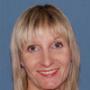 Highlighter pens and ring binders
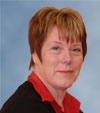 Word processed, numbered and indexed lists
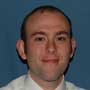 Scraps of paper with doodles and diagrams
Findings
Level 4 themes:-

The process of peer assessment (+ve and –ve)

The influence of peer assessment on group work (+ve and –ve)
Key quotes - Process of peer assessment
“They haven’t got to prove that you’ve not done that work and you can’t defend yourself and say no I have done that work…” (162, W3, pg 8) 

“…because I do think there is a lot of, you get on really well therefore you’ll dish out even marks…” (235, W1, pg 11)
Key quotes - Process of peer assessment
“we’d be thinking of that person who only got 40% in their … thing [dissertation] and we were trying to make it up … save them, even though we all worked hard we were thinking of that poor person.” (FG1, P6)

“…You’ve got all this pressure o’ filling it in and you’re trying to calculate how much a hundred works out between seven…” (FG1. P 26)
Key quotes -  Influence of peer assessment on group work (+ve)
“…… if you didn’t do peer review it would give some people the option not to get involved ….. and you [the tutor] would not know who has put the work in.” (FG1, P1)

“It encouraged people to make sure that everyone tried to take an equal part”. (FG2)
Key quotes -  Influence of peer assessment on group work (-ve)
“…I think it was difficult at times because certain people wanted to do well erm, and so they try, they would try and ensure that they could take on as many jobs as possible…” (FG 2 line 29 - )

“I think there is a problem, I think people see it as a way to get marked up.” FG 1 line 43
Conclusions
.Objectives
Explore the perceived confidence in their ability to peer assess
Explore their perceived benefits and limitations of peer assessment
Explore whether it is a meaningful way to peer assess summatively
Findings
Participants did not feel confident to peer assess
Helped prevent free riders but could also skew work rate/activities 
Peer assessment is a good idea but our method needs “tweaking”
Literature
Students have mixed perceptions of Peer Assessment (Kench, Field and Agudera 2009) 
Peer assessment is often used to prevent free riding in group work  (Maiden and Perry 2010) 
Peer assessment carries some risks of bullying (Elliott and Higgins 2004) 
Much of the research is quantitative in nature and based on uni-professional group work
Recommendations/ considerations
Clearer information to be provided as part of module including example calculation to demonstrate the impact of the process
Consider transparency of the process – remove anonymity? 
Consideration of timings and methods
Introduce peer assessment formatively earlier in the degree
More involvement from supervisors to help develop peer assessment skills/ devise group-specific criteria.
What next?
Nurses (adult, child, mental health, learning disability)
Midwives
Operating department practitioners
Podiatrists
Physiotherapists
Occupational therapists
Thank you for your time.
Any questions?
References
Francis, R. (2013) Report of the Mid Staffordshire NHS Foundation Trust Public Enquiry [online] available at http://www.midstaffspublicinquiry.com/sites/default/files/report/Executive%20summary.pdf [last accessed 16th September 2013]
Hsieu-Fang, H. and Shannon, S.E. (2005) ‘Three approaches to qualitative content analysis’ Qualitative Health Research No.15, pp 1277 – 1288
Kench, P.L., Field, N., Agudera, M., and Gill, M., (2009) ‘Peer assessment of individual contributions to a group project: student perceptions.’ Radiography No 15 pp158 - 165
Maiden, B. and Perry, B. (2010) ‘Dealing with free-riders in assessed group work: results from a UK university’ Assessment and Evaluation in Higher Education Vol. 36, No. 4, pp 451 – 464